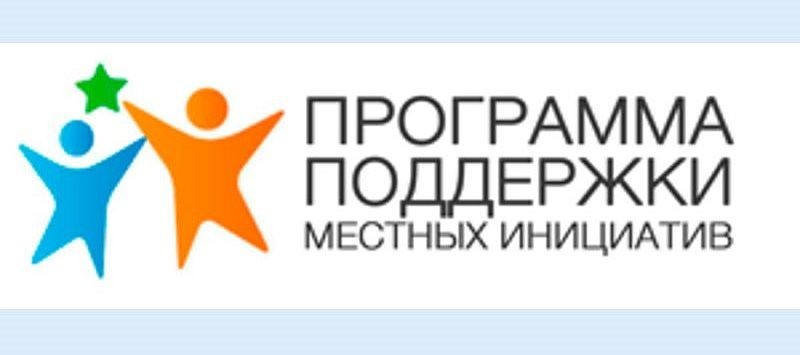 ОБЪЯВЛЕНИЕ
Уважаемые жители сельского поселения Суккуловский сельсовет! 
Стартовала Программа поддержки местных инициатив – 2020! Просим вас поддержать и обратиться в сельское поселение с приоритетными проблемами по адресу: Ермекеевский район,
 с. Суккулово, ул. Школьная, 5 
Администрация сельского поселения
 Суккуловский сельсовет